SUSTAINABILITY
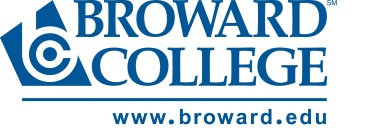 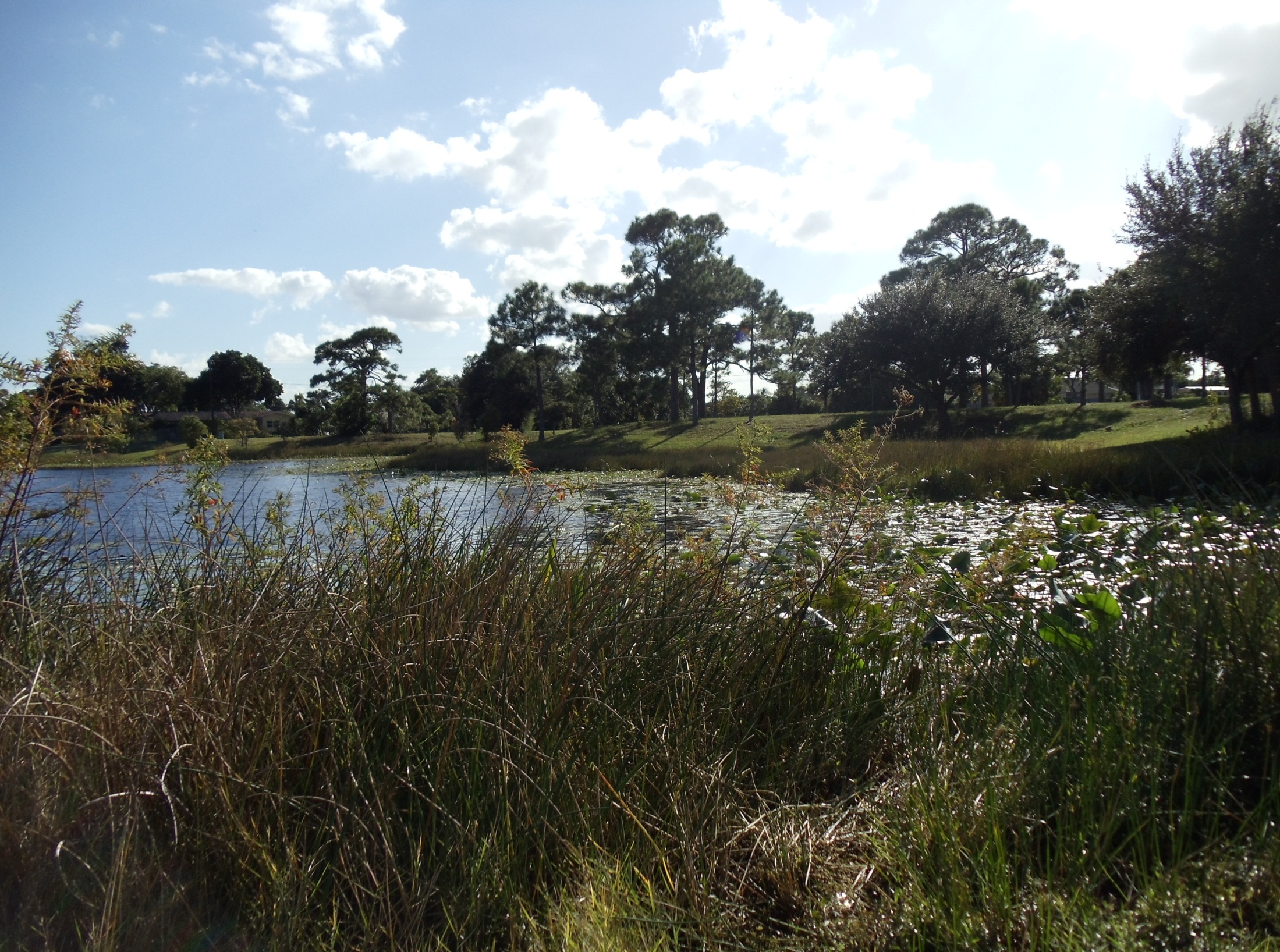 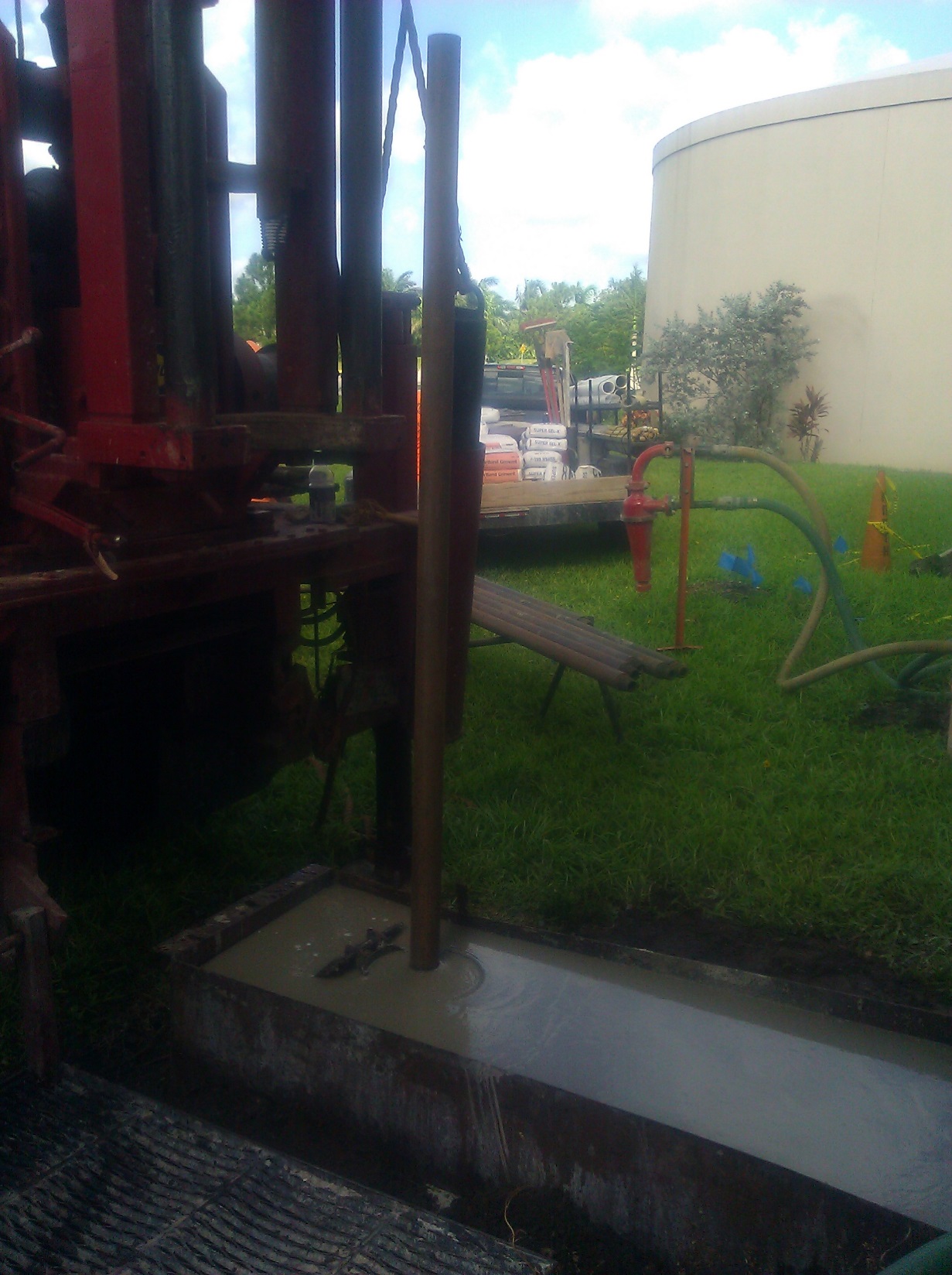 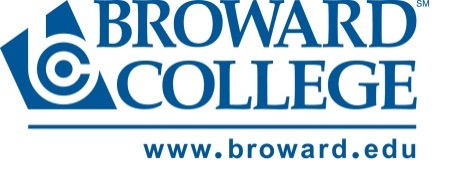 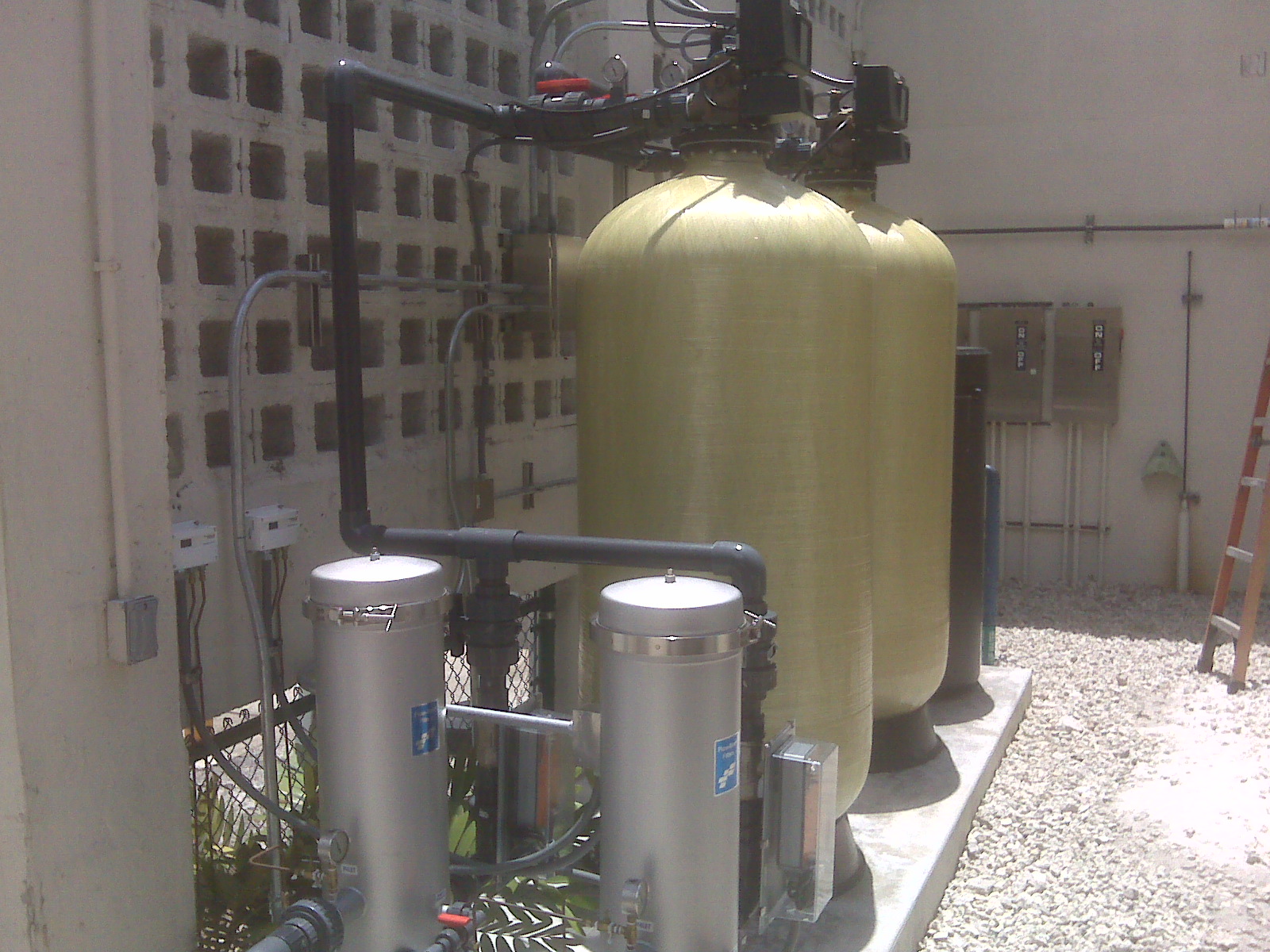 [Speaker Notes: North Campus Well Project]
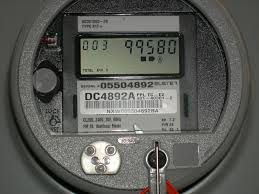 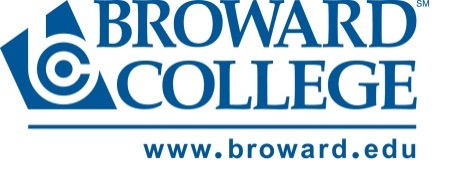 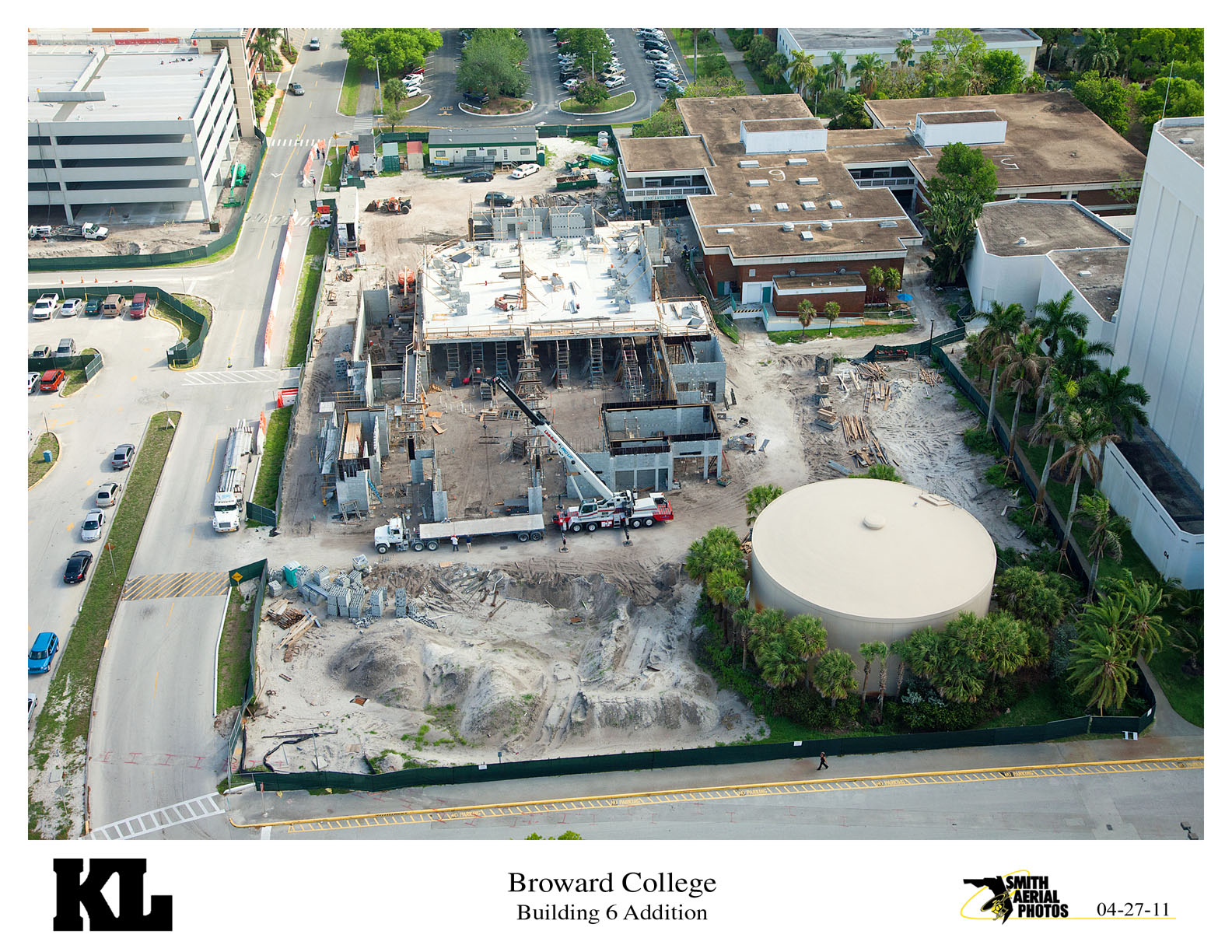 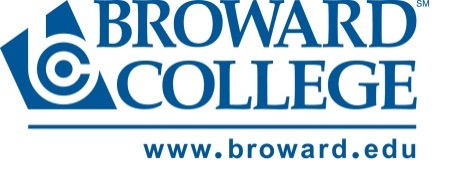 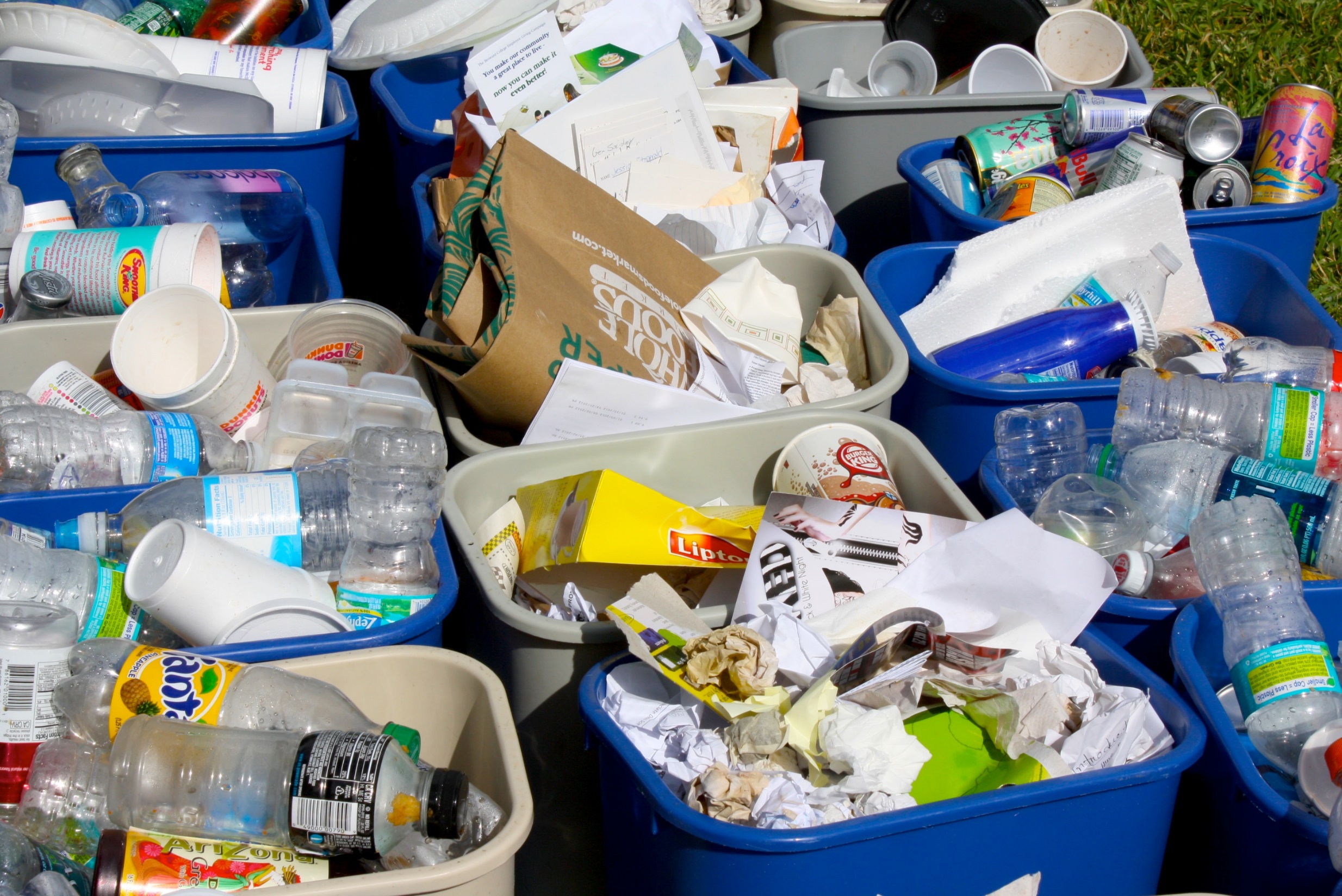 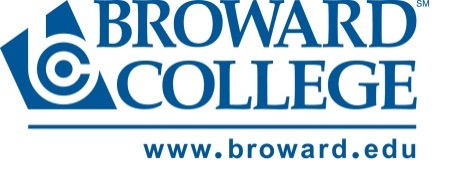 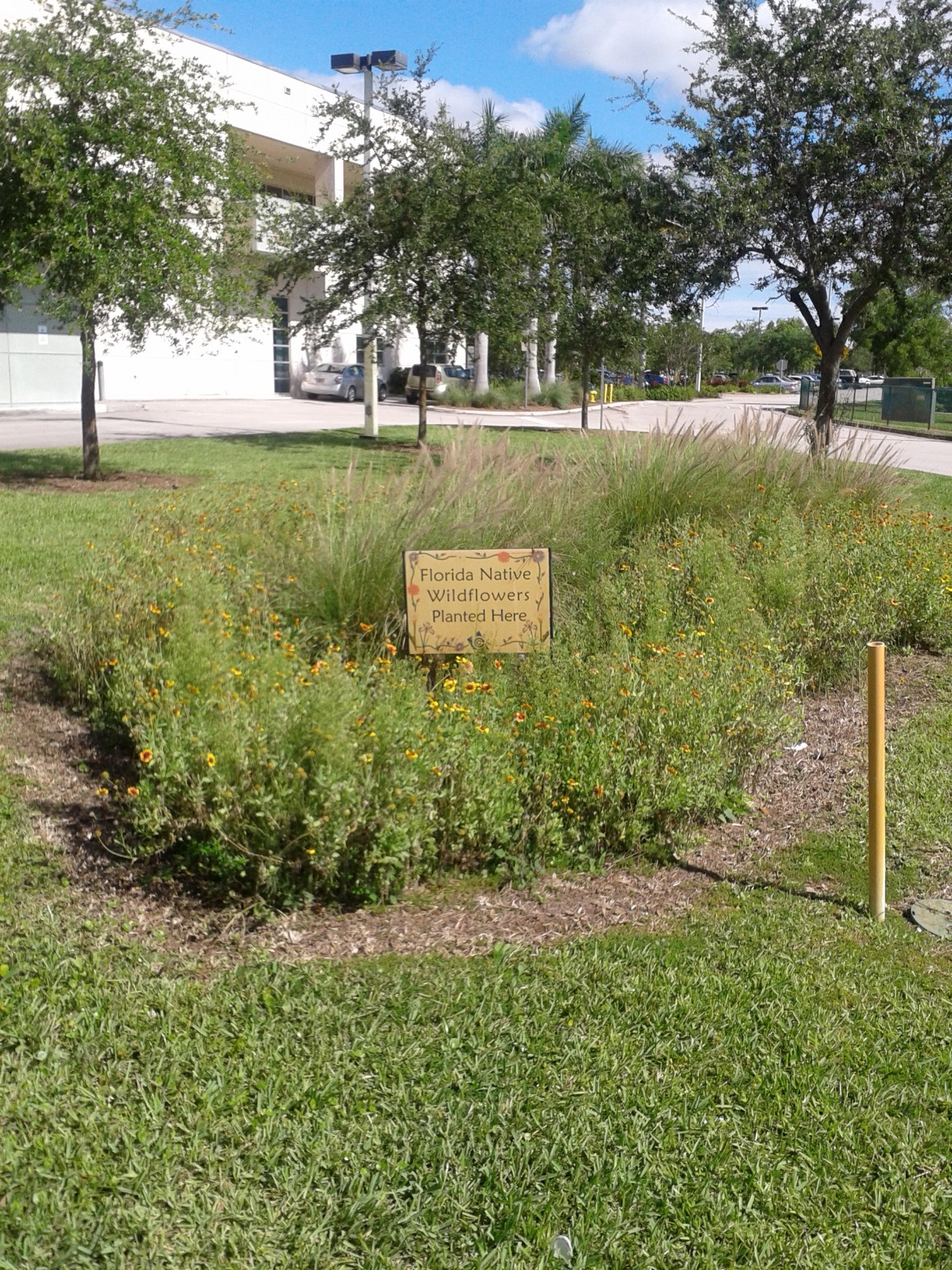 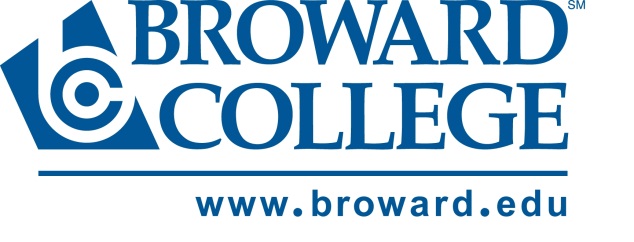 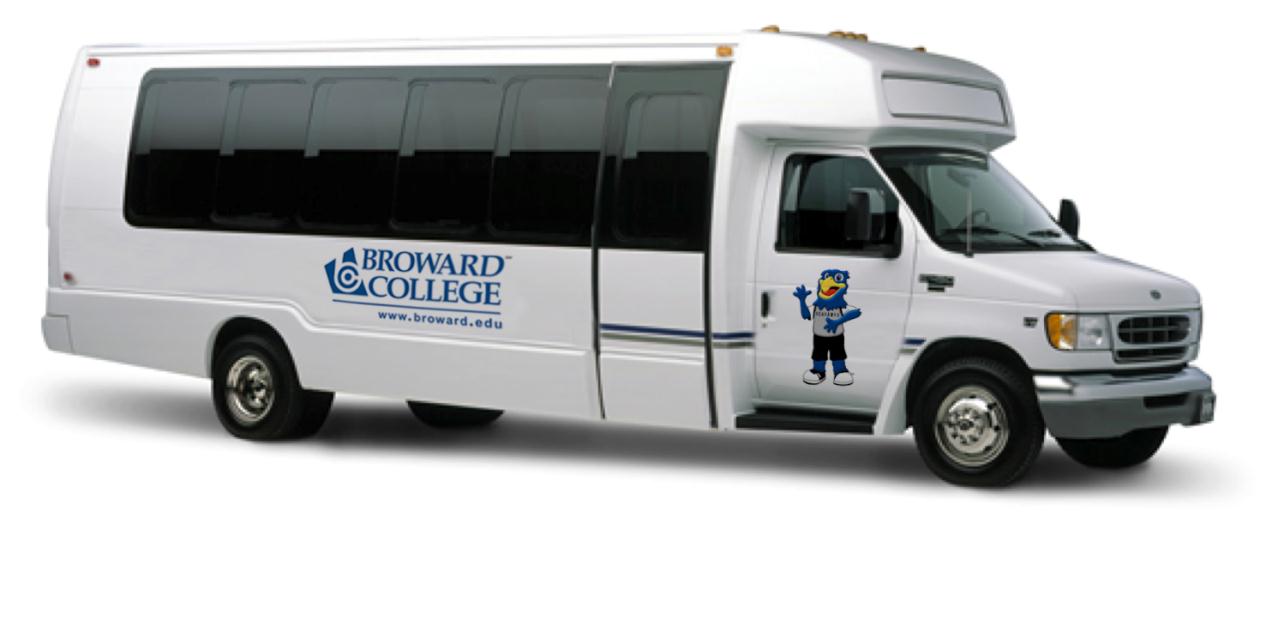